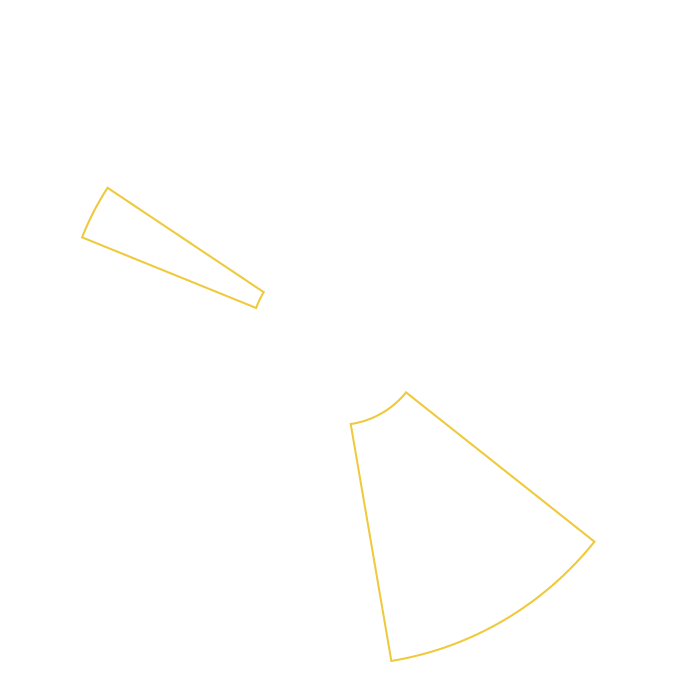 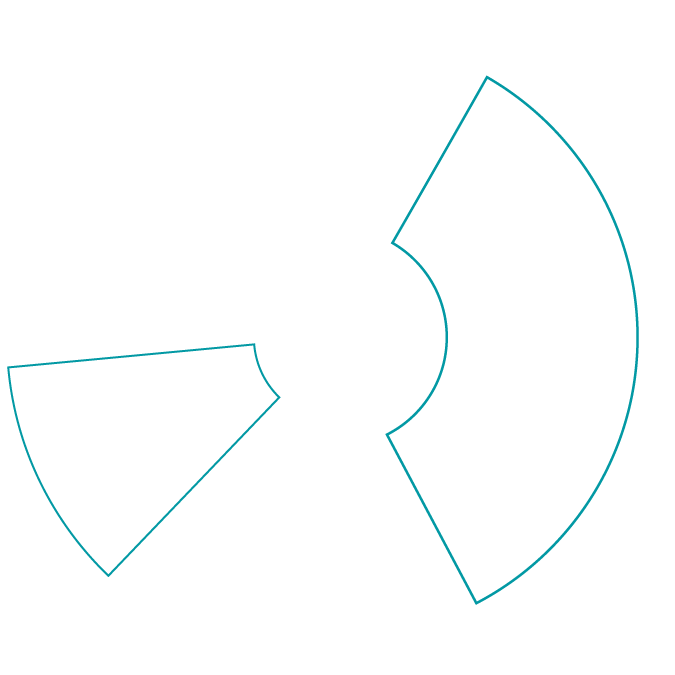 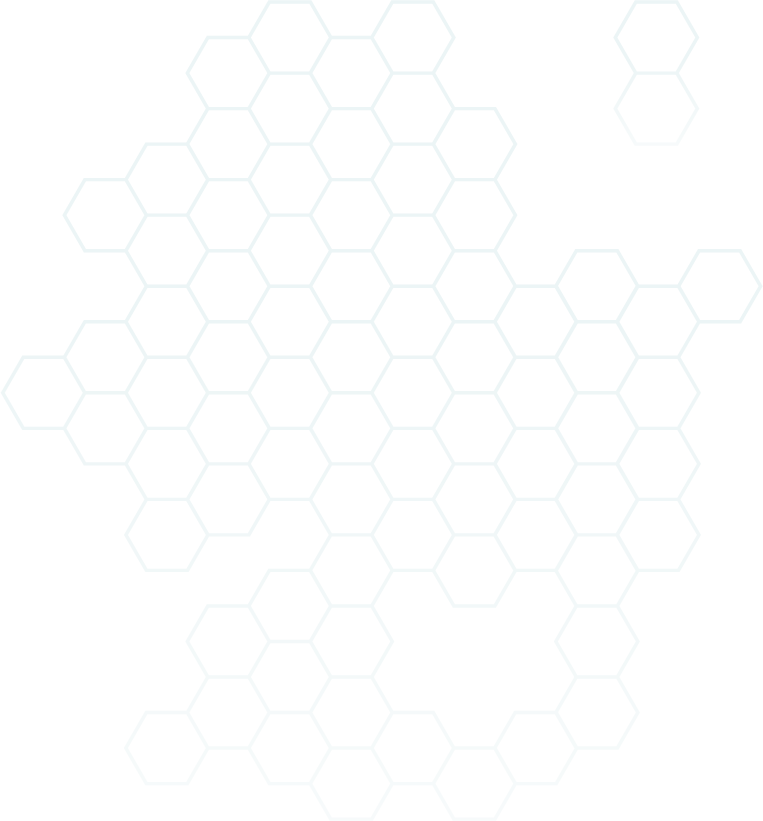 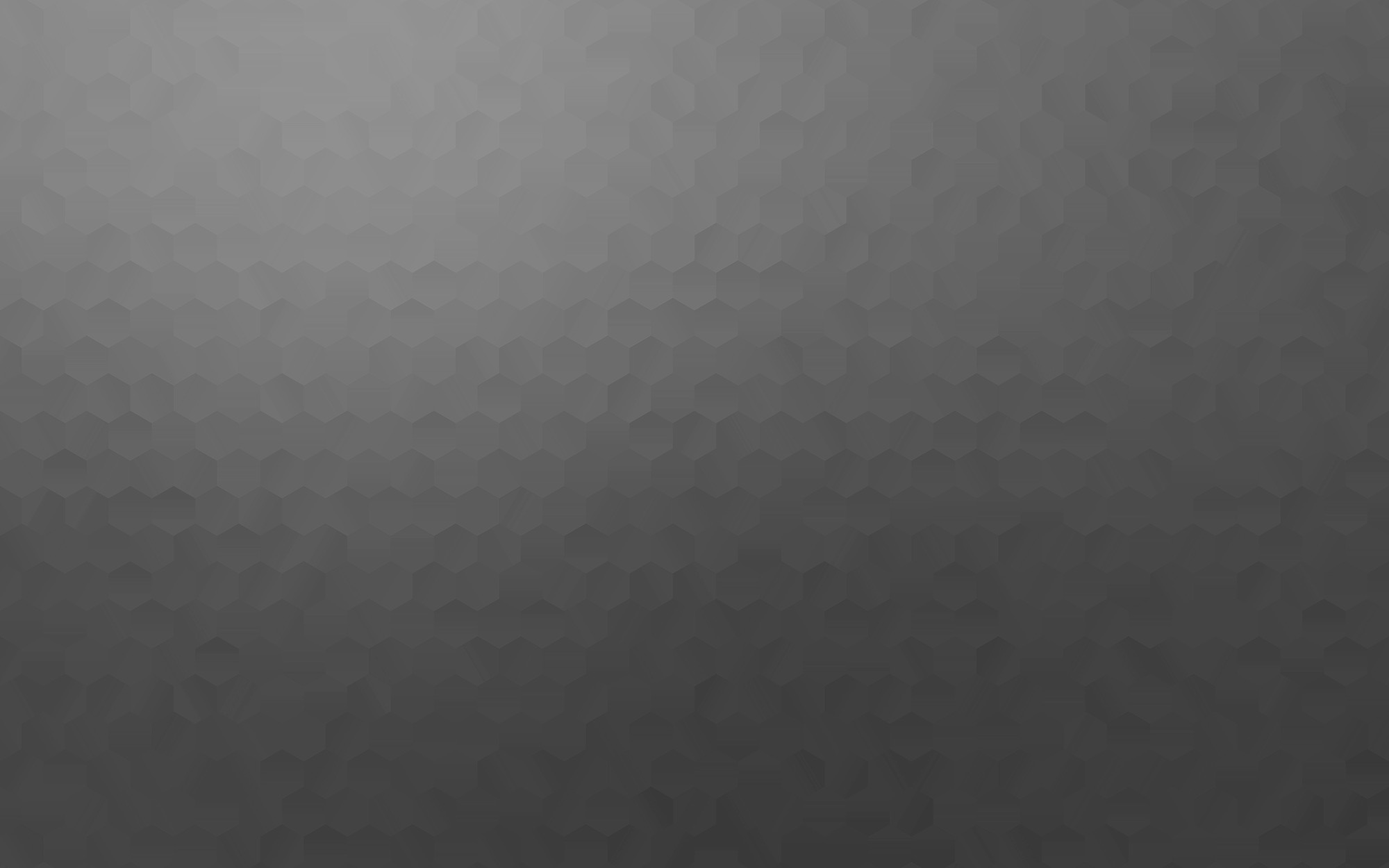 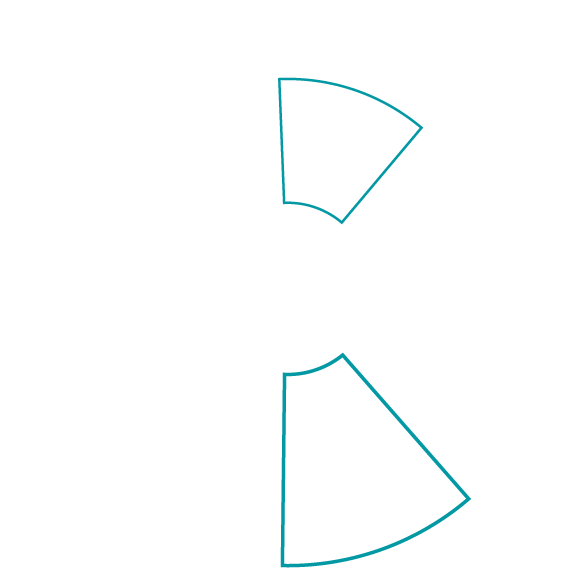 XVII ENCONTRO ANUAL DO COMITE DO SETOR ELETRICO DA ABGR
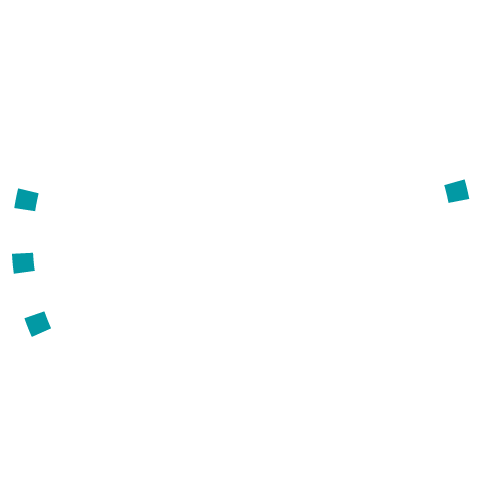 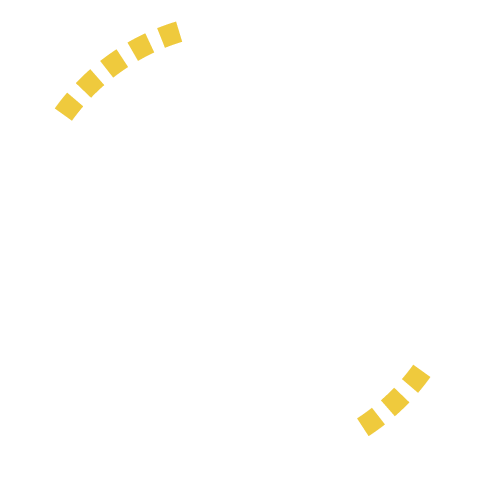 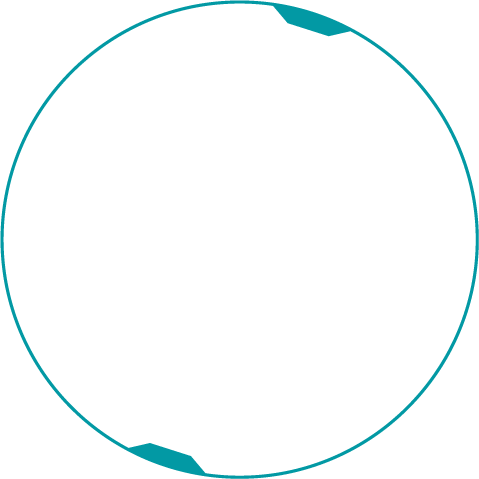 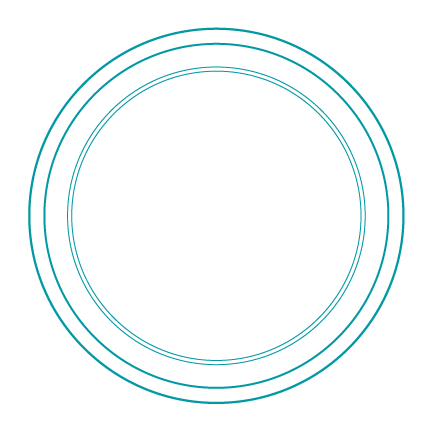 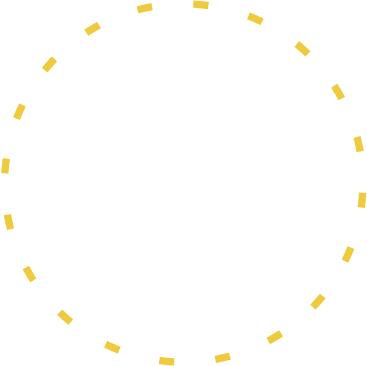 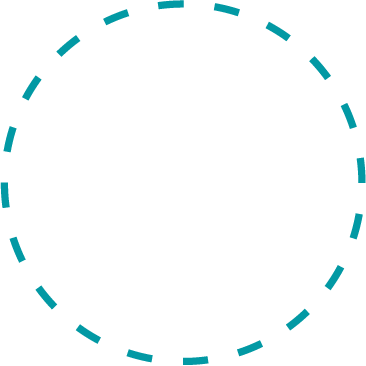 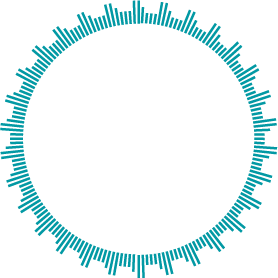 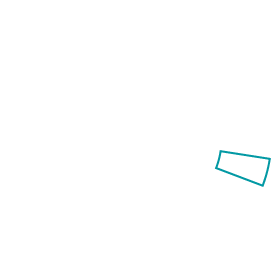 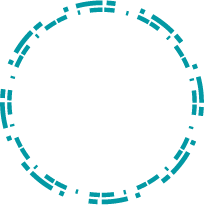 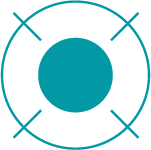 Garantia
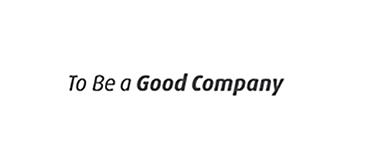 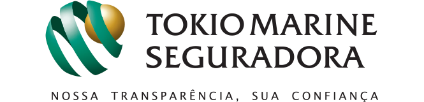 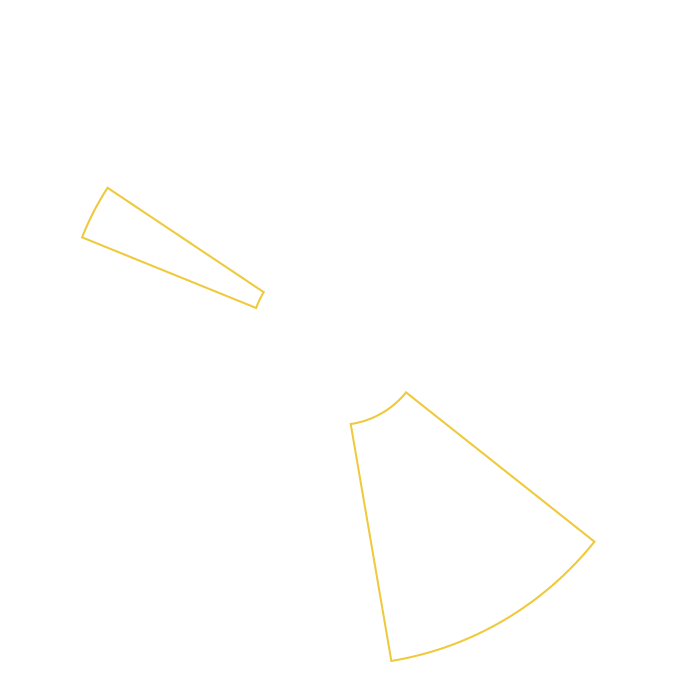 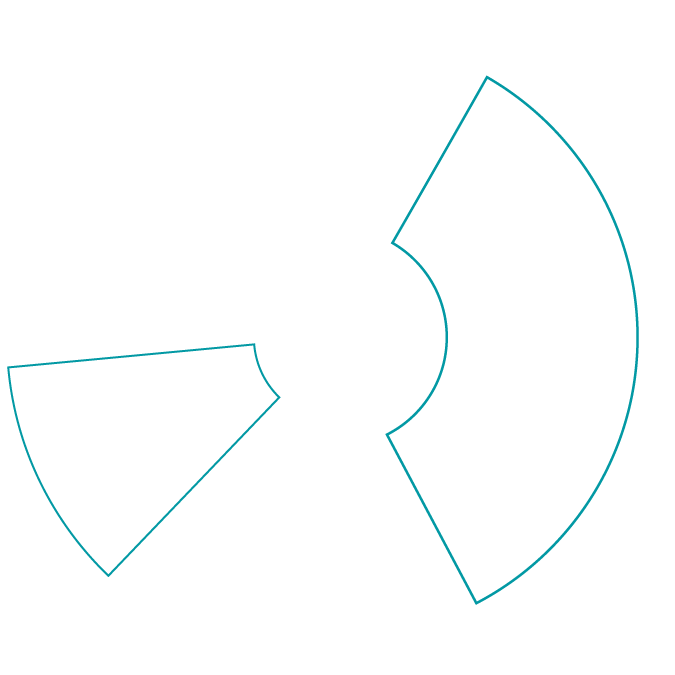 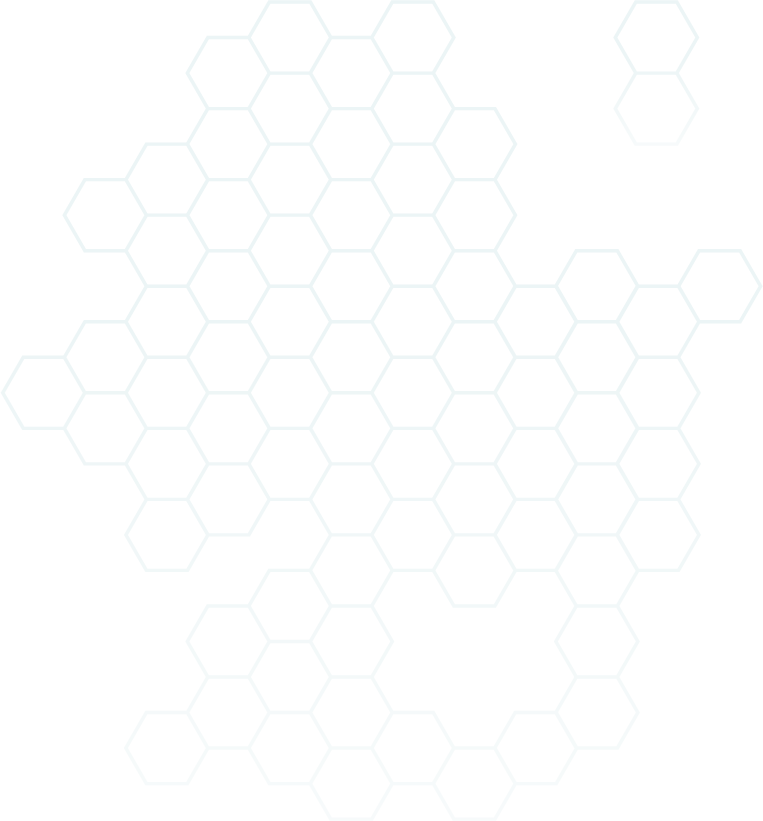 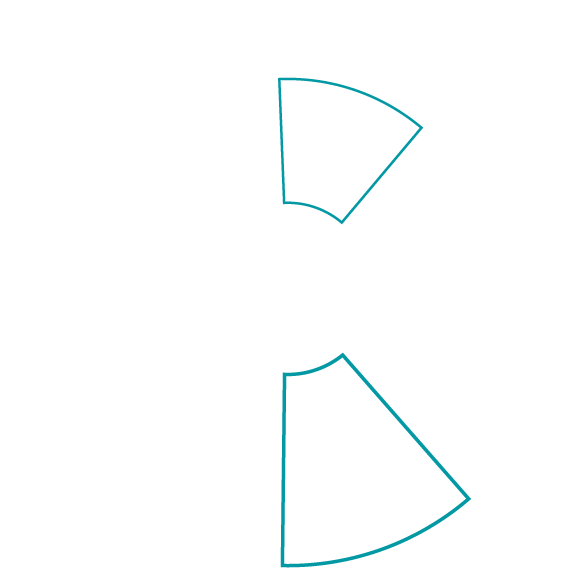 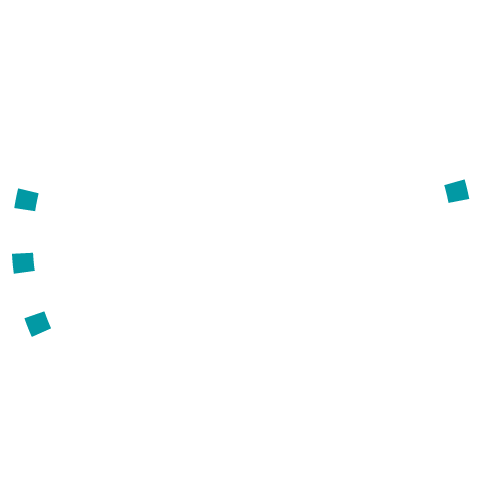 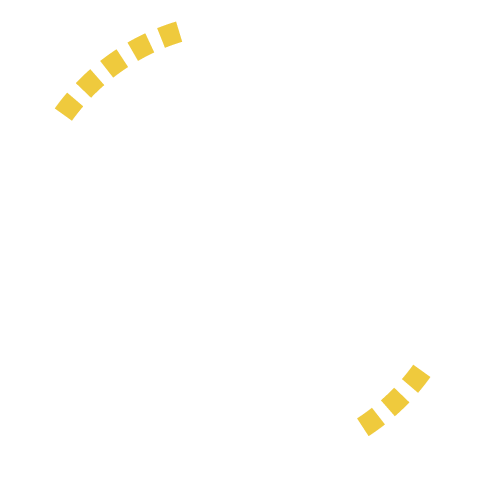 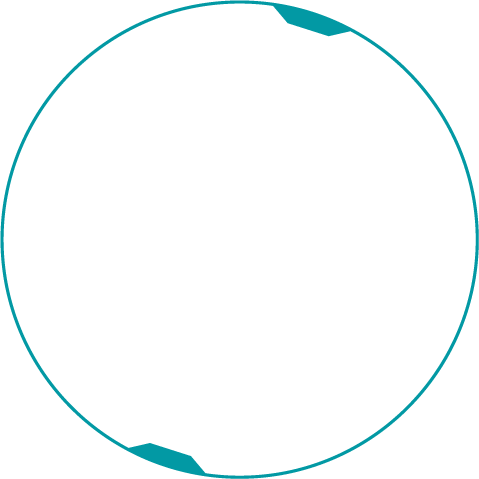 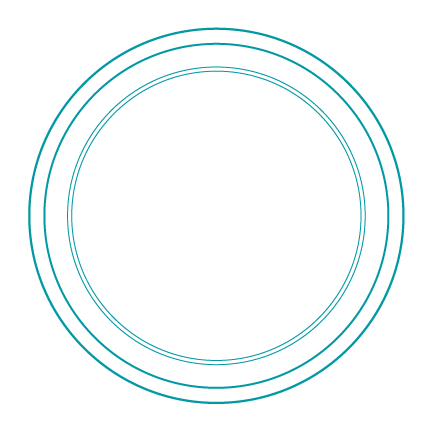 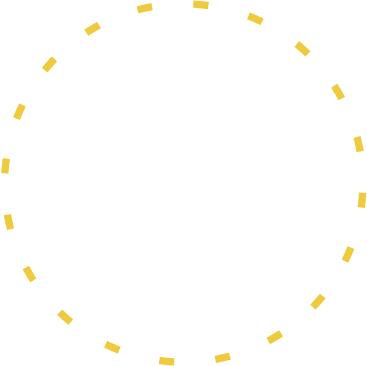 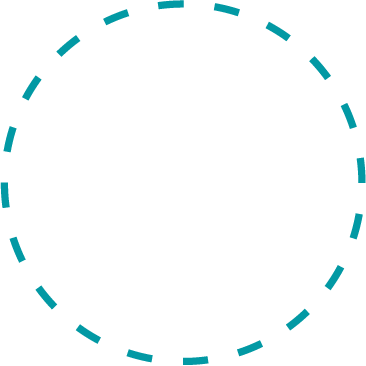 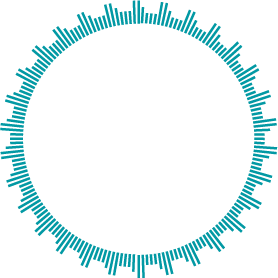 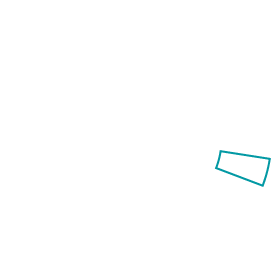 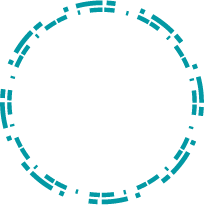 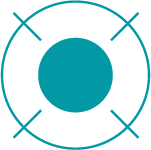 CRITÉRIOS - LIMITES GRUPO ECONÔMICO
Caracteriza-se grupo econômico quando duas ou mais empresas estão sob a direção, o controle ou a administração de outra, compondo grupo industrial, comercial ou de qualquer outra atividade econômica, ainda que cada uma delas tenha personalidade jurídica própria.

Holding – Informações consolidadas – CCG em nome da Holding 
       Nesse cenário há uma empresa de participações que possui controle direto nas empresas

Holding – não consolida as informações financeiras – CCG assinado por todas as empresas e fiança da holding
       Nesse cenário é feita análise  individual de cada empresa.
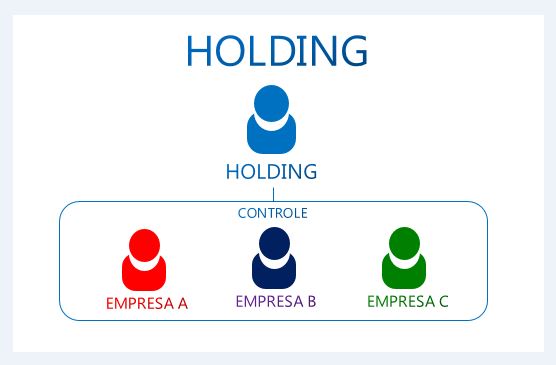 2
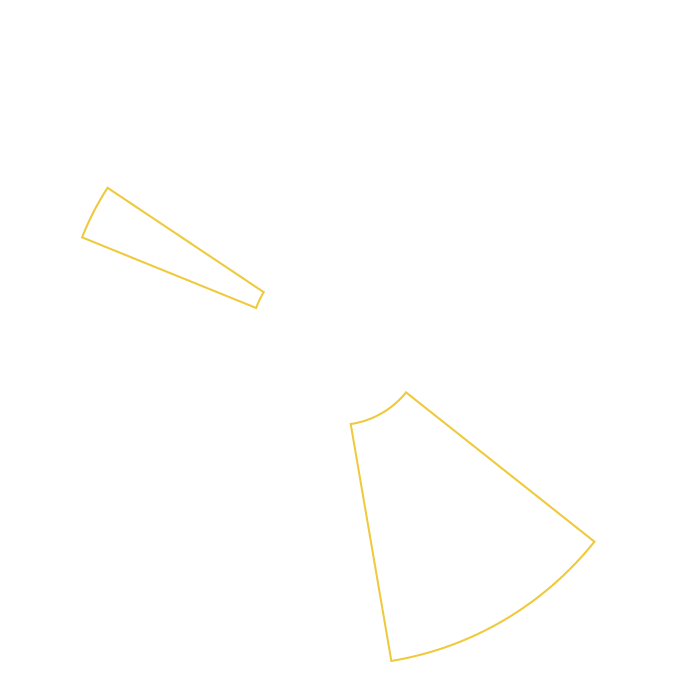 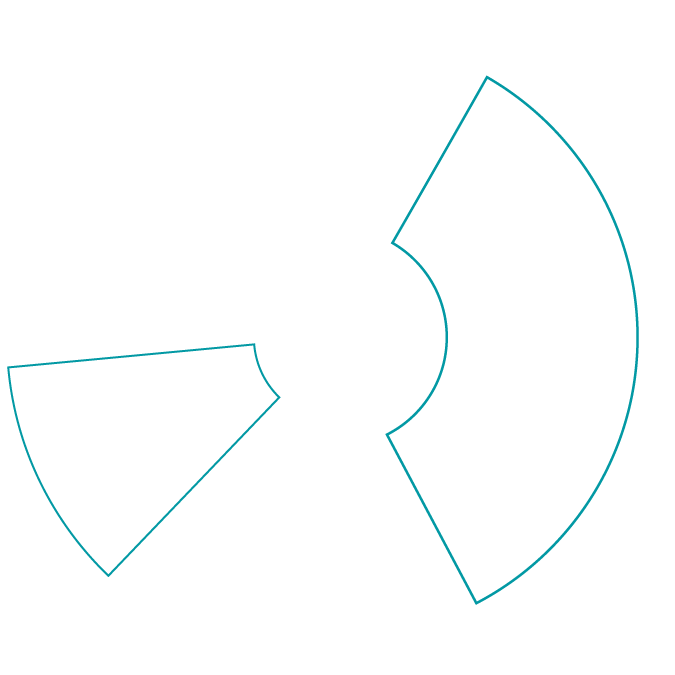 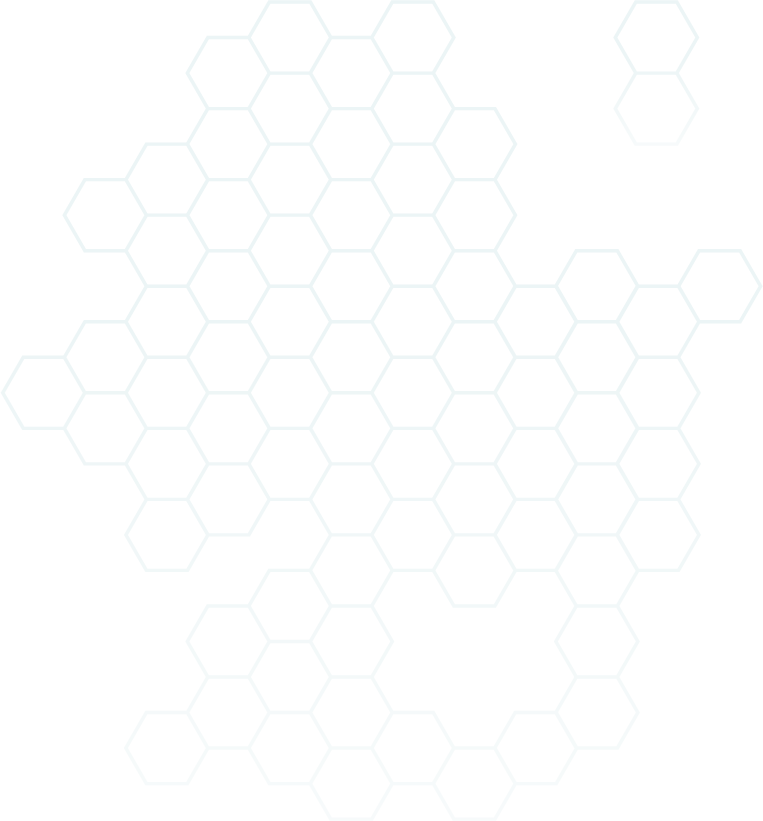 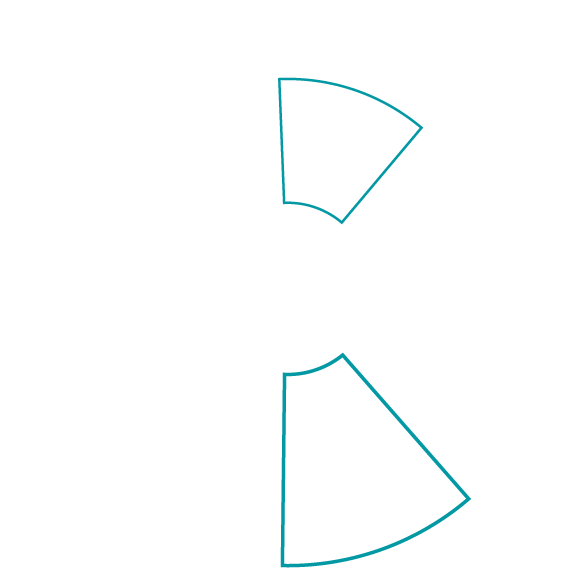 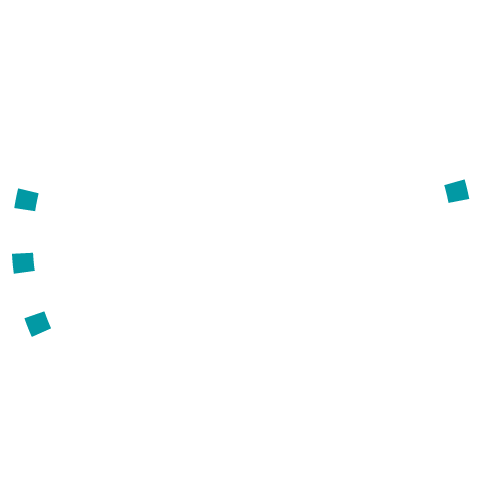 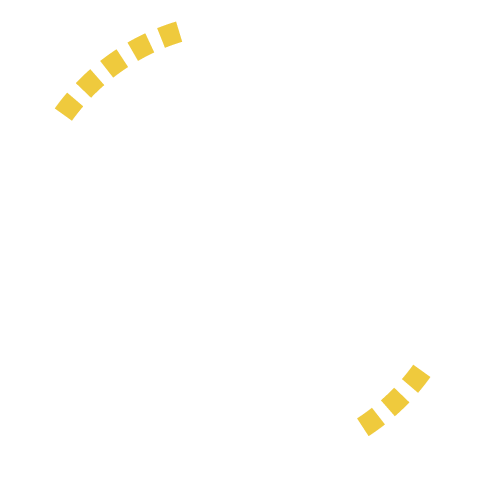 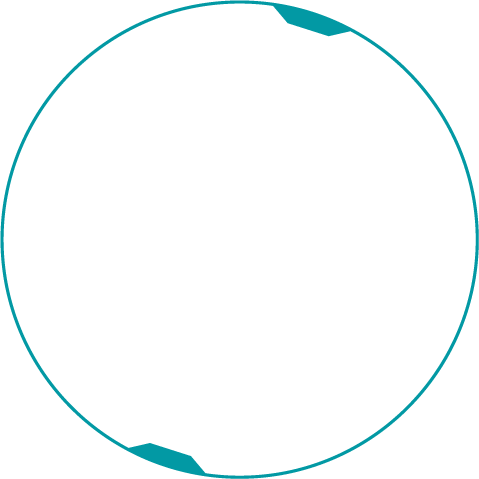 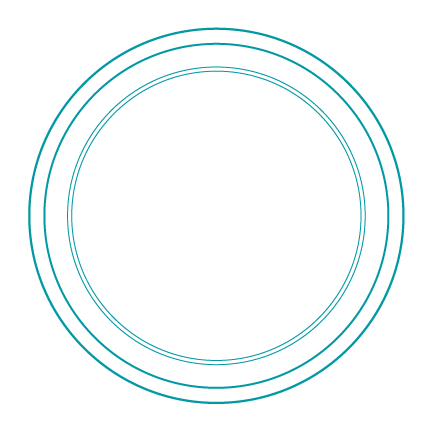 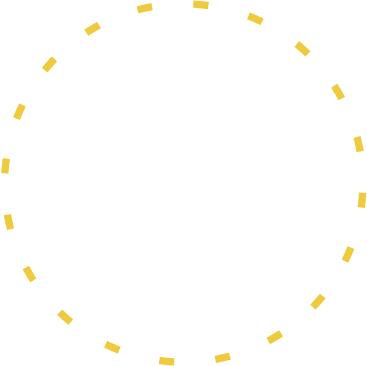 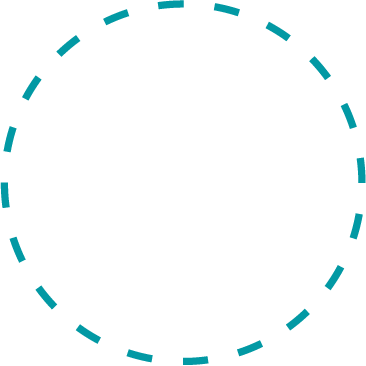 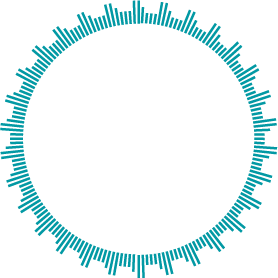 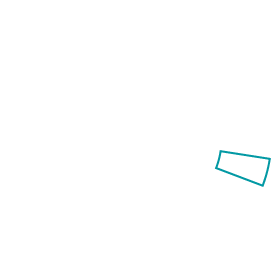 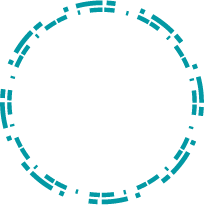 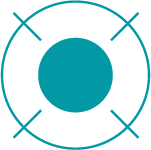 SOLIDARIEDADE CONSORCIADAS
Lei das Sociedades Anônimas (Lei nº 6.404/76)

Art. 278. As companhias e quaisquer outras sociedades, sob o mesmo controle ou não, podem constituir consórcio para executar determinado empreendimento, observado o disposto neste Capítulo.
        § 1º O consórcio não tem personalidade jurídica e as consorciadas somente se obrigam nas condições previstas no respectivo contrato, respondendo cada uma por suas obrigações, sem presunção de solidariedade. (grifos acrescidos)

Principal atrativo -  possibilidade da limitação da responsabilidade das empresas consorciadas.


Código de Defesa do Consumidor (Lei 8.078/90) e Lei de licitações (8.666/93) – afasta a regra geral de limitação de responsabilidade.
3
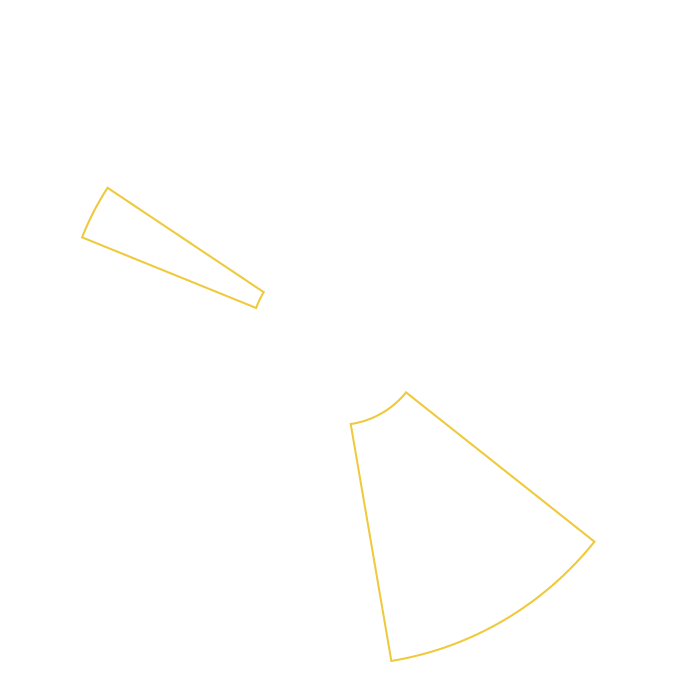 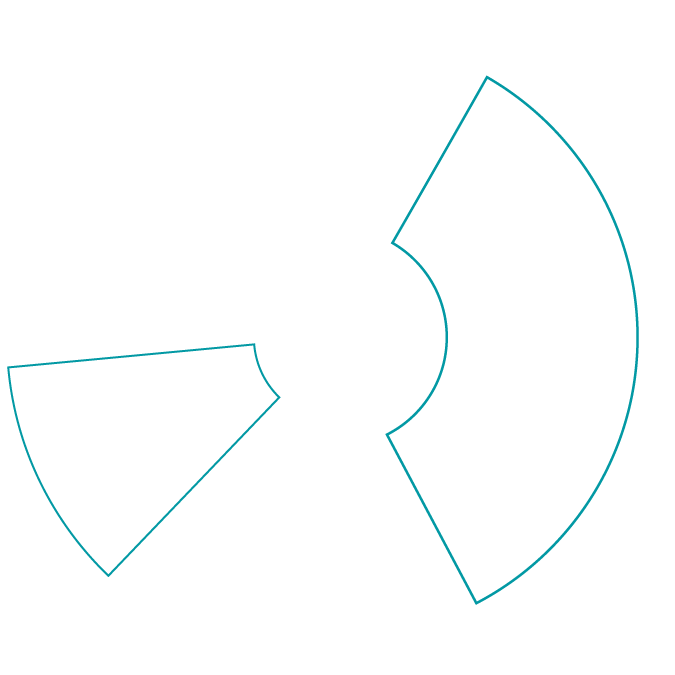 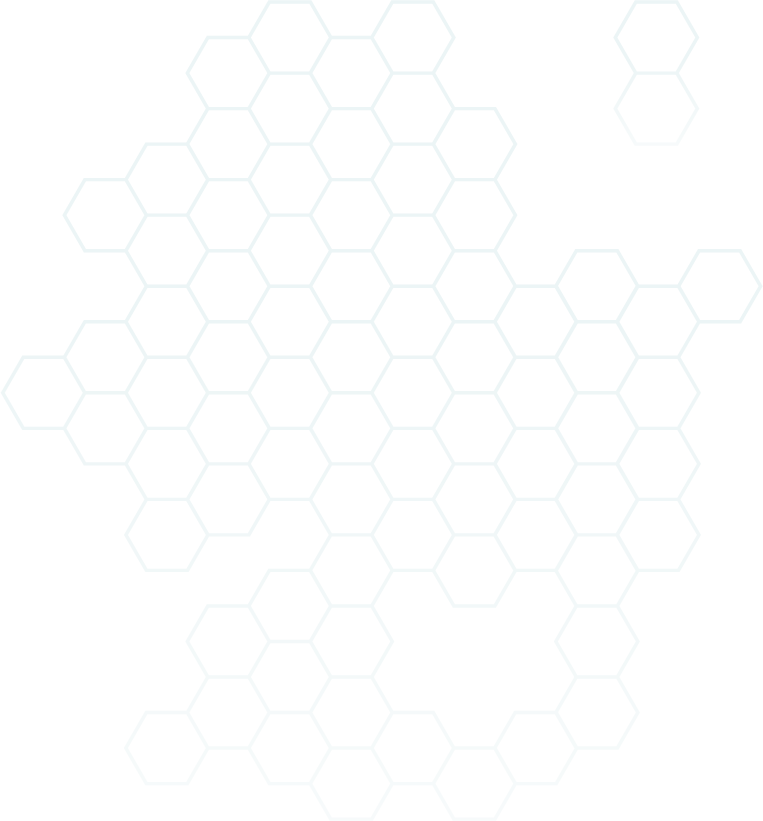 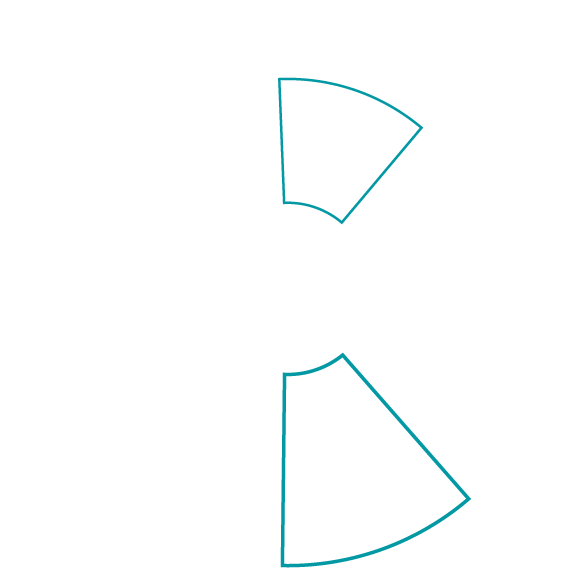 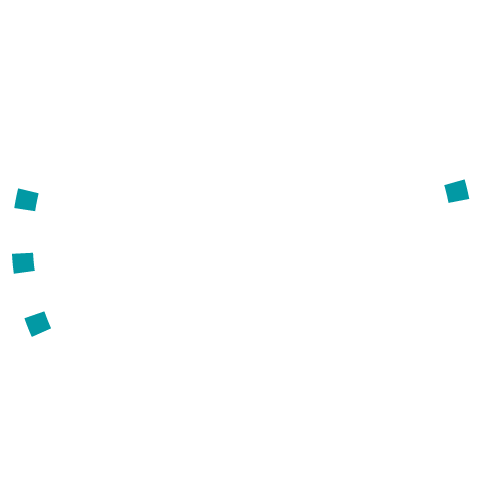 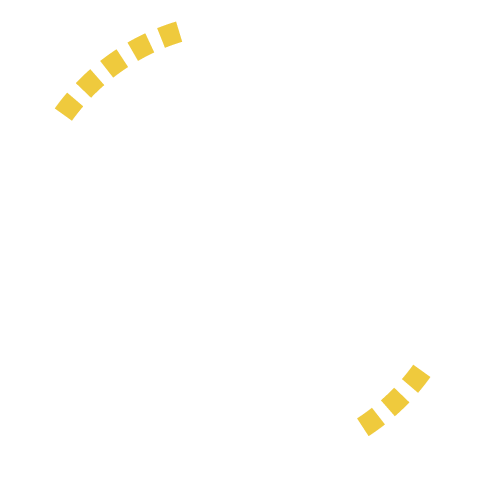 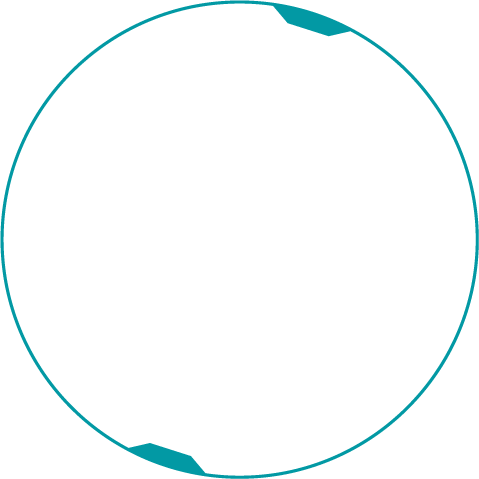 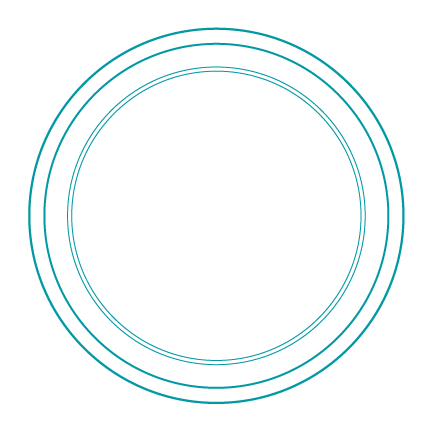 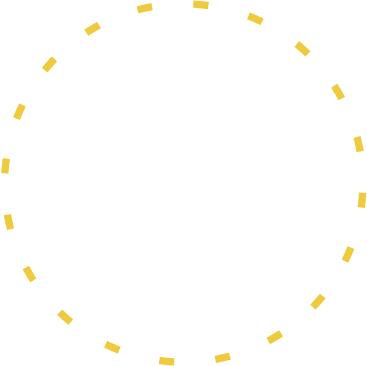 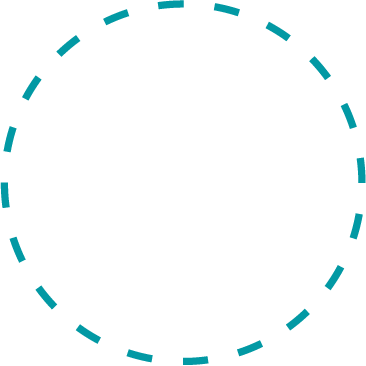 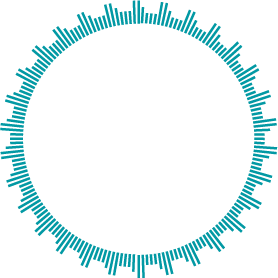 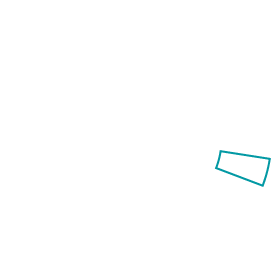 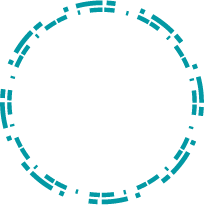 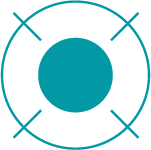 SOLIDARIEDADE CONSORCIADAS
Desconsideração da Personalidade Jurídica – Código de Defesa do Consumidor

Art. 28. O juiz poderá desconsiderar a personalidade jurídica da sociedade quando, em detrimento do consumidor, houver abuso de direito, excesso de poder, infração da lei, fato ou ato ilícito ou violação dos estatutos ou contrato social. A desconsideração também será efetivada quando houver falência, estado de insolvência, encerramento ou inatividade da pessoa jurídica provocados por má administração.

§ 3° As sociedades consorciadas são solidariamente responsáveis pelas obrigações decorrentes deste código. (grifos acrescidos)

Lei de licitações

Art. 33.  Quando permitida na licitação a participação de empresas em consórcio, observar-se-ão as seguintes normas

V - responsabilidade solidária dos integrantes pelos atos praticados em consórcio, tanto na fase de licitação quanto na de execução do contrato. (grifos acrescidos)
4
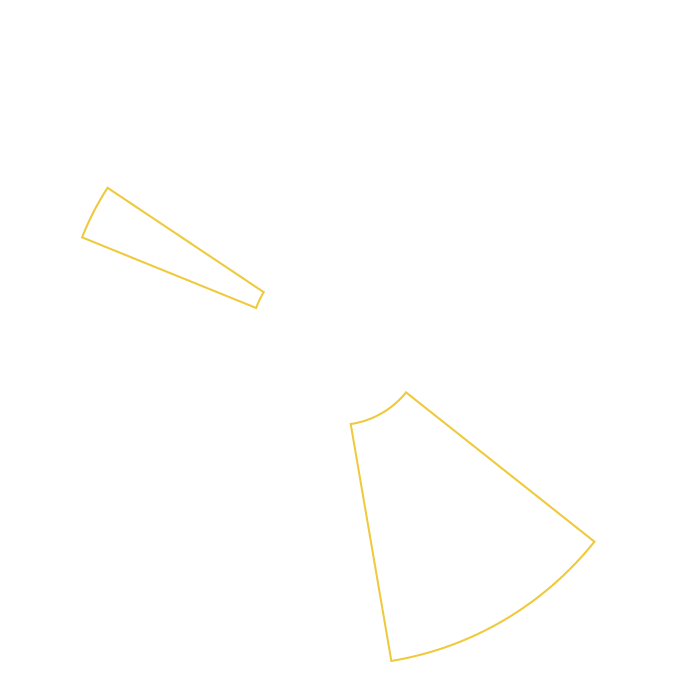 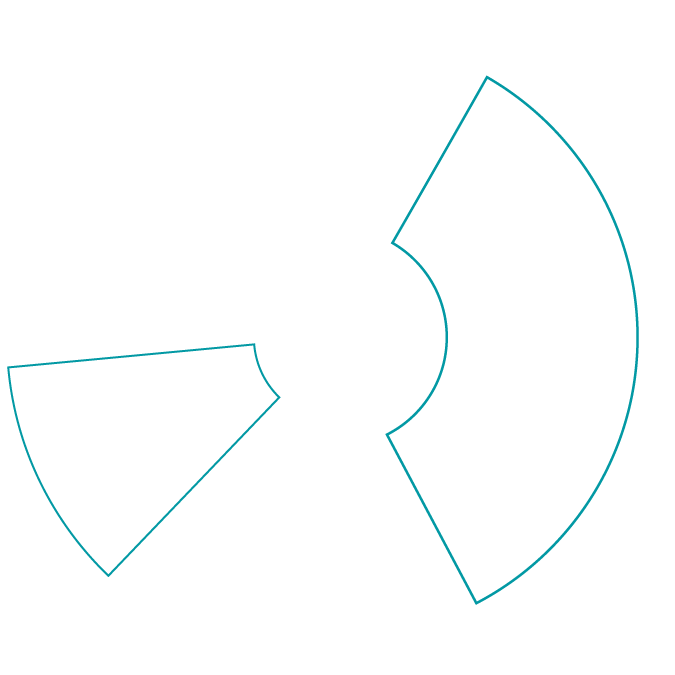 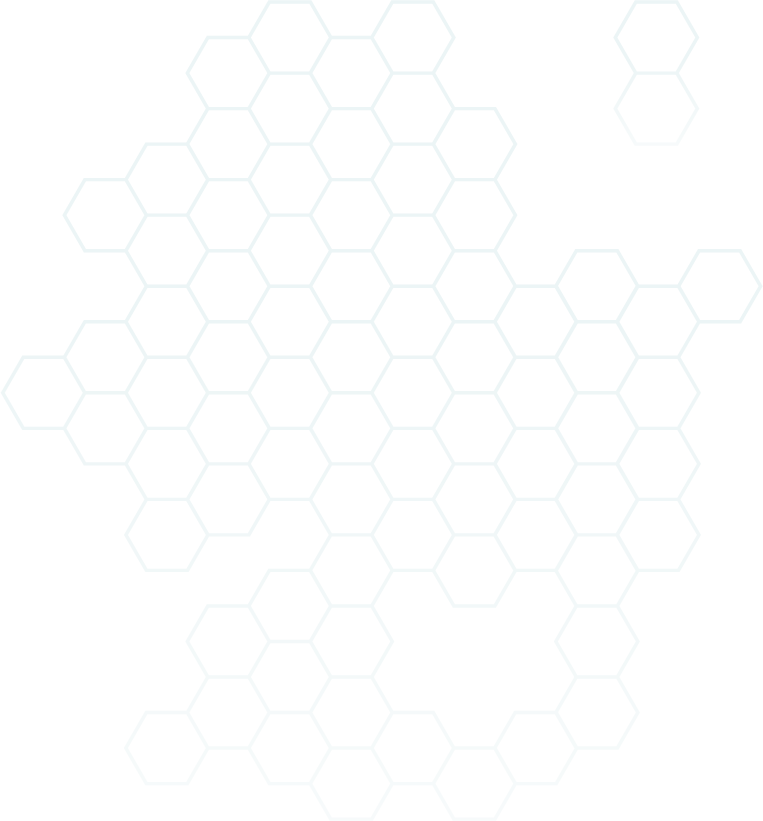 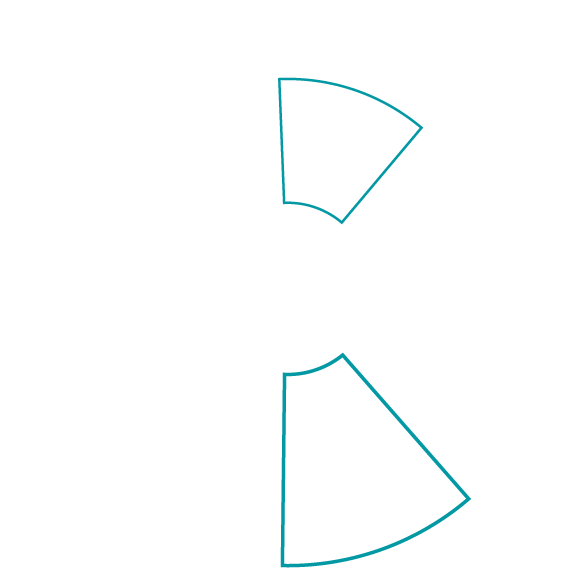 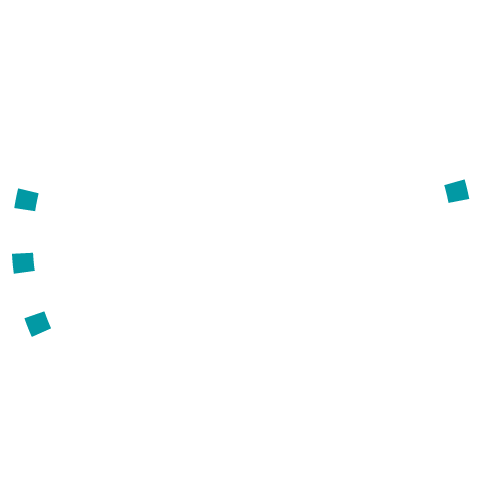 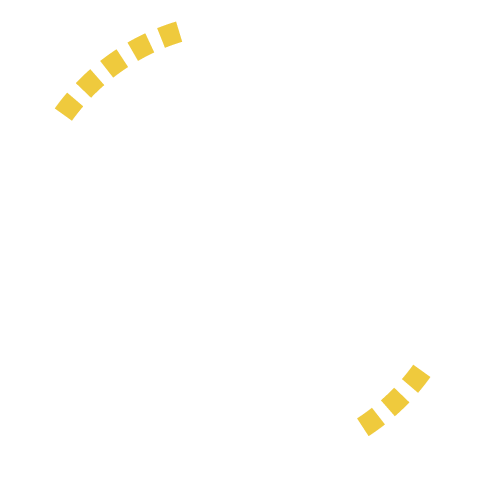 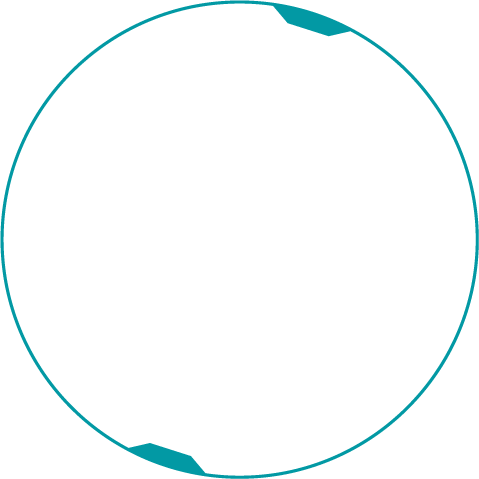 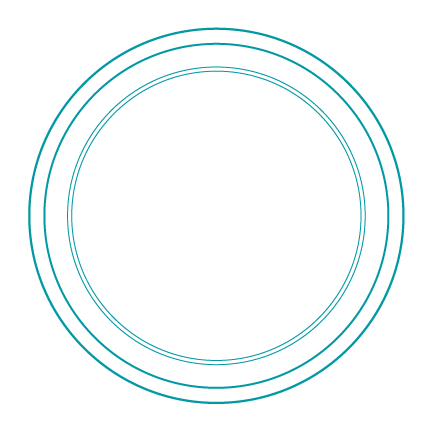 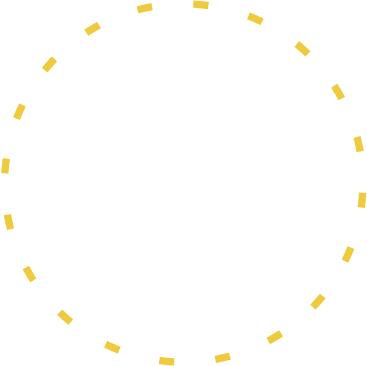 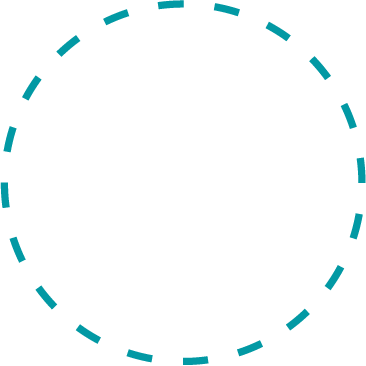 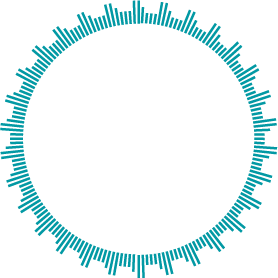 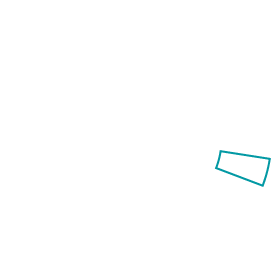 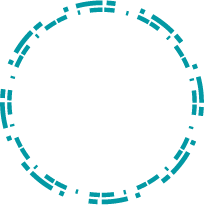 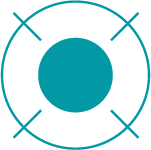 SOLIDARIEDADE CONSORCIADAS
1) RESPONSABILIDADE SOLIDÁRIA. CONSÓRCIO E EMPRESAS CONSORCIADAS. AUSÊNCIA DE PREVISÃO CONTRATUAL. NÃO RECONHECIMENTO. Ausente no instrumento de constituição do consórcio a responsabilidade entre as consorciadas quanto aos débitos trabalhistas de uma delas em relação as outras, não há falar em solidariedade, conforme o disposto nos arts. 278, § 1º, da Lei 6.404/76 (sociedade por ações) e 278 do Código Civil.
(TRT-12 - AP: 00017307120105120055 SC 0001730-71.2010.5.12.0055, Relator: LILIA LEONOR ABREU, SECRETARIA DA 3A TURMA, Data de Publicação: 06/07/2016).

2) CONSÓRCIO DE EMPRESAS. RESPONSABILIDADE SOLIDÁRIA. O Consórcio não ostenta personalidade jurídica própria, de modo que as empresas que o integra respondem patrimonialmente, de forma solidária, com base no artigo 2º, § 2º, da CLT. Sendo assim, é irrelevante que as consorciadas sejam pessoas jurídicas distintas, ou que os sócios não sejam os mesmos, pois o consórcio se assemelha ao grupo econômico para os fins de aplicação da legislação trabalhista. Disposição contratual excluindo a responsabilidade das consorciadas, quanto aos encargos trabalhistas e sociais dos trabalhadores que laboram em benefício do Consórcio, não ultrapassa a figura das contratantes, sendo res inter alios acta em relação ao laborista.
(TRT-1 - RO: 01000452320165010026, Relator: RAQUEL DE OLIVEIRA MACIEL, Data de Julgamento: 05/09/2016, Terceira Turma, Data de Publicação: 30/09/2016)
5
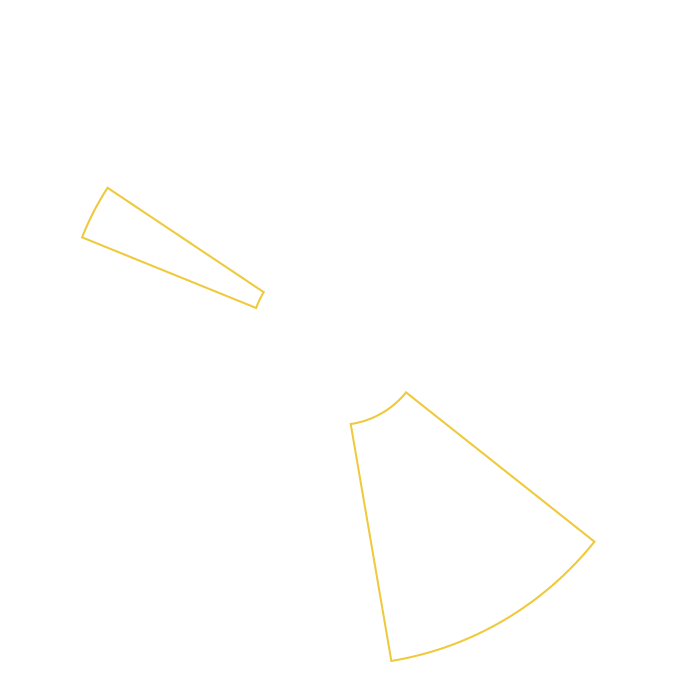 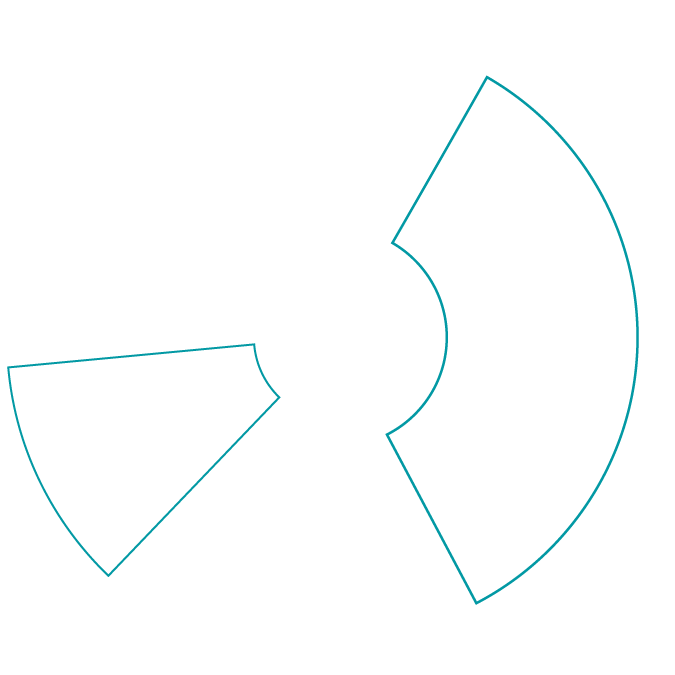 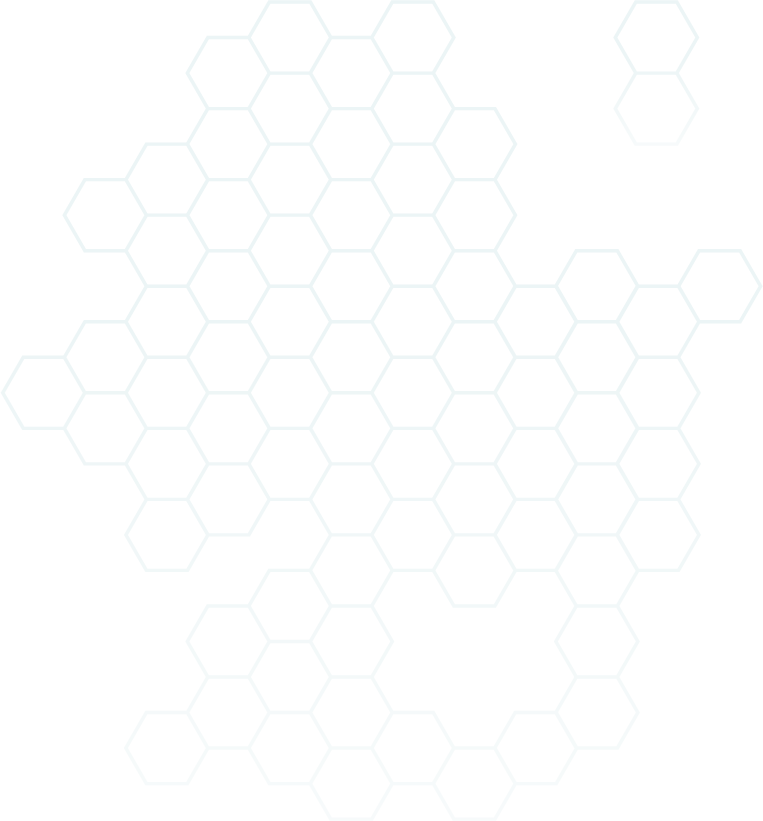 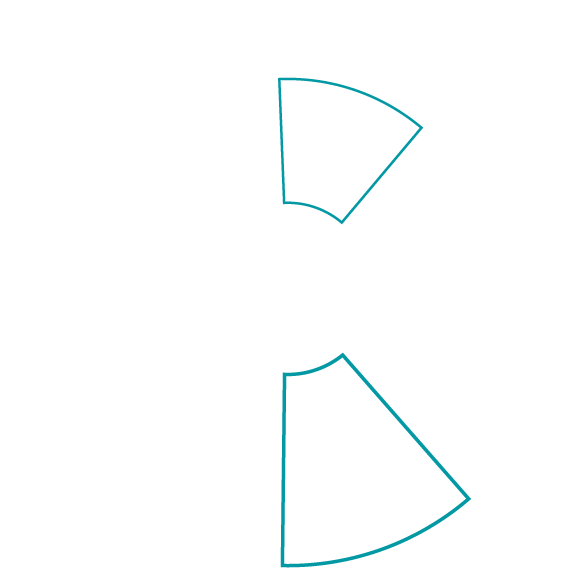 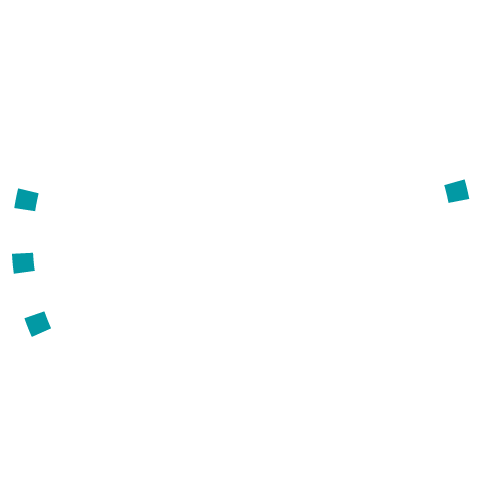 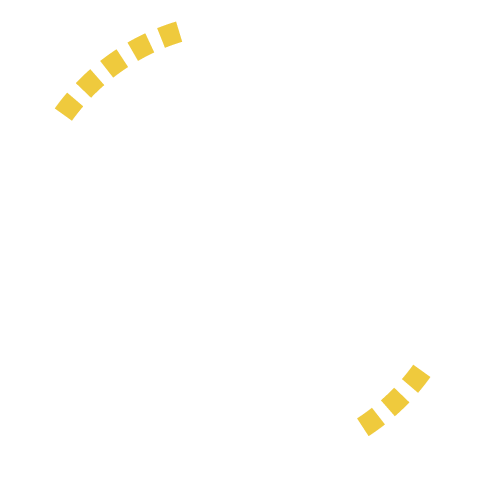 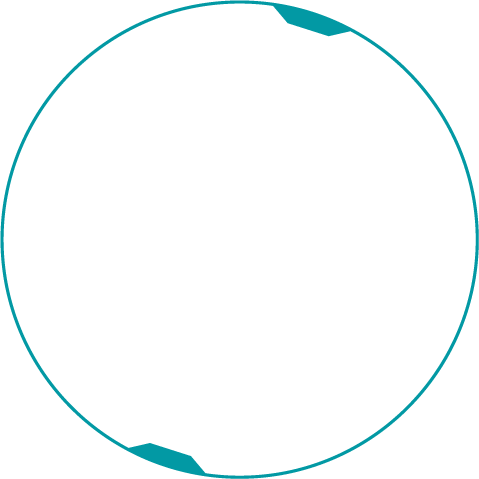 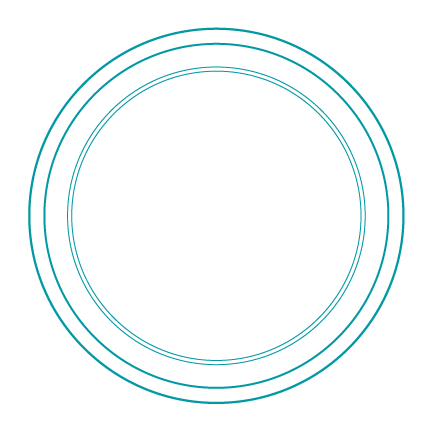 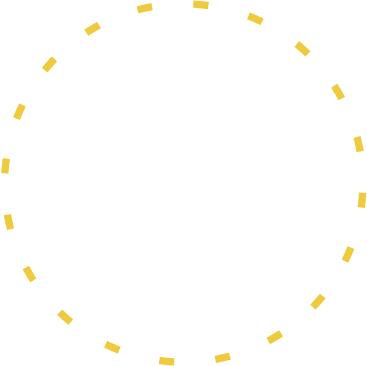 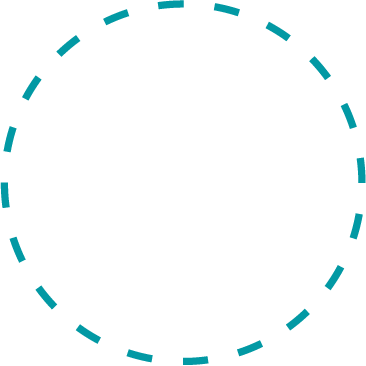 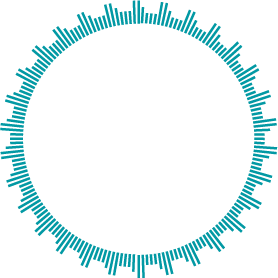 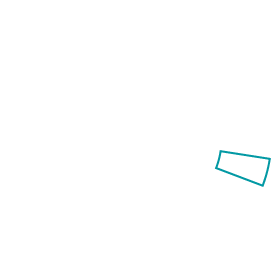 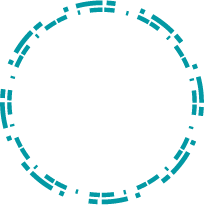 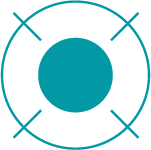 SOLIDARIEDADE CONSORCIADAS
3) CONSÓRCIO DE EMPRESAS. GRUPO ECONÔMICO. RESPONSABILIDADE SOLIDÁRIA DAS EMPRESAS CONSORCIADAS. A afinidade de interesses na execução do contrato de transportes e a relação de coordenação interempresarial na constituição do consórcio levam ao reconhecimento do grupo econômico trabalhista, sendo as consorciadas responsáveis, solidariamente, pelas obrigações trabalhistas de qualquer delas, aplicando-se o disposto no art. 2º, § 2º, da CLT.
(TRT-1 - AP: 00013017320125010077, Relator: Raquel de Oliveira Maciel, Data de Julgamento: 05/09/2016, Terceira Turma, Data de Publicação: 12/09/2016)

4) CONSÓRCIO DE EMPRESAS. RESPONSABILIDADE SOLIDÁRIA DAS CONSORCIADAS. O consórcio de empresas que compartilham patrimônio e fundo de comércio em busca de objetivo comum se equipara ao grupo de empresas de que trata o § 2º do art. 2º da CLT. O art. 278, caput, da Lei 6.404/76 dispõe que a finalidade do consórcio é a execução de empreendimento, na busca de benefícios por cada um dos consorciados que o constituem. Sua essência, assim, é a identidade do objetivo empresarial das empresas em busca do lucro comum. O labor do empregado no consórcio proporciona lucros às empresas que o compõem em decorrência de único contrato de trabalho. Imperativa, portanto, a manutenção da responsabilização solidária da recorrente, integrante do consórcio, pelas verbas trabalhistas deferidas.
(TRT-2 - RO: 00010711820125020331 SP 00010711820125020331 A28, Relator: MANOEL ARIANO, Data de Julgamento: 15/01/2015, 14ª TURMA, Data de Publicação: 23/01/2015)
6
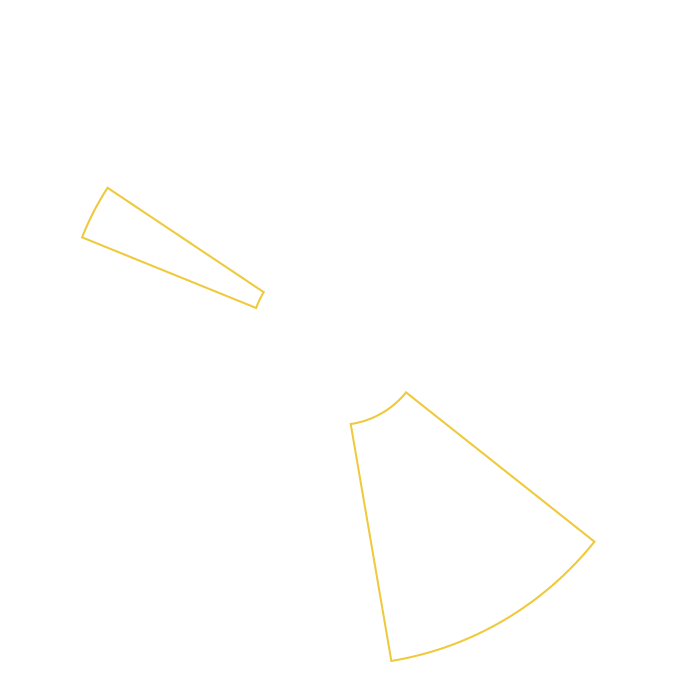 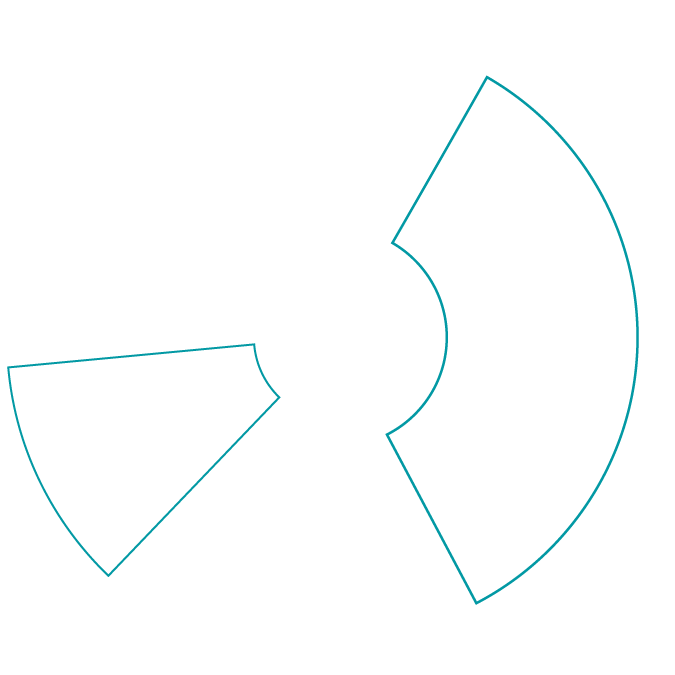 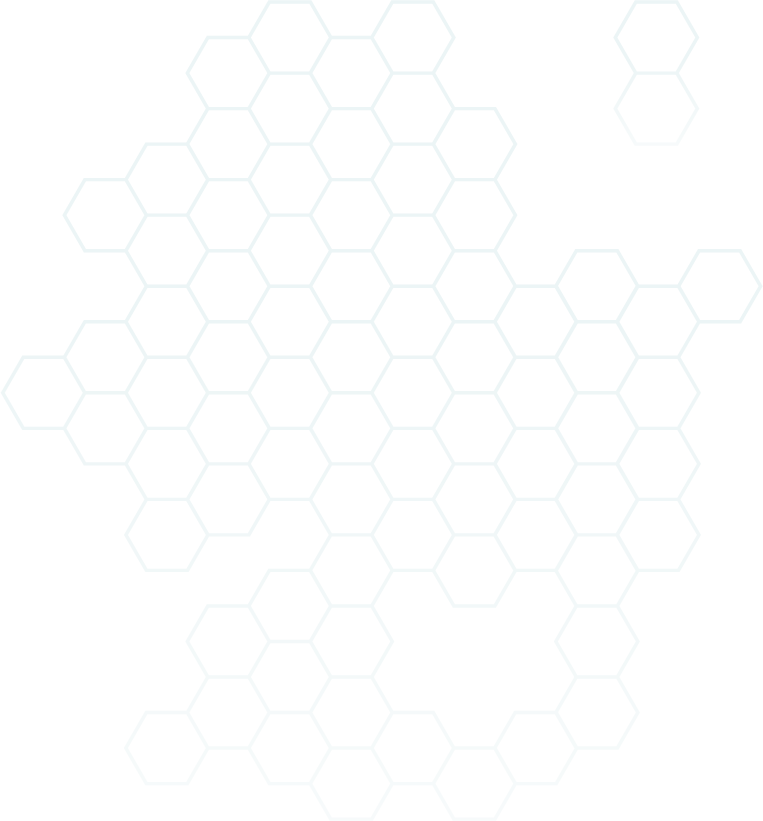 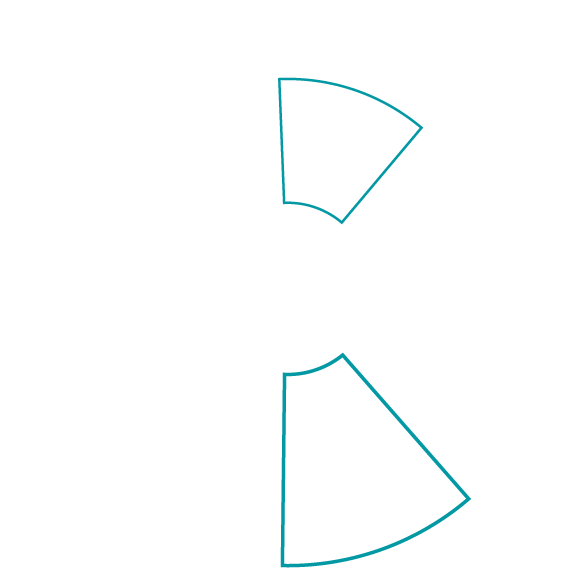 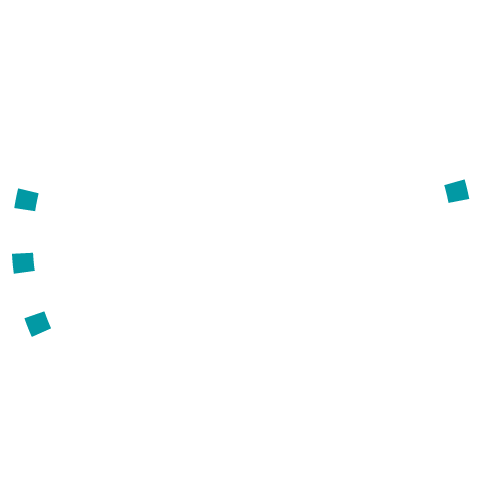 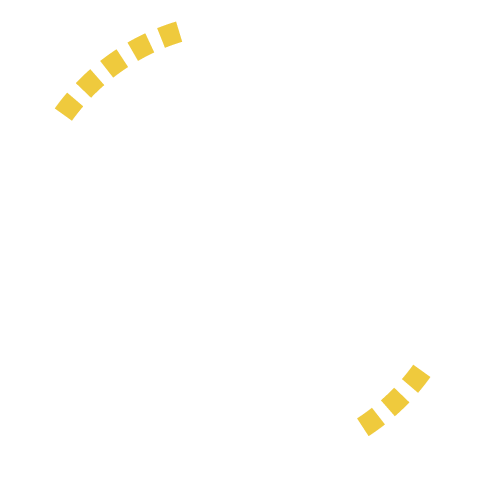 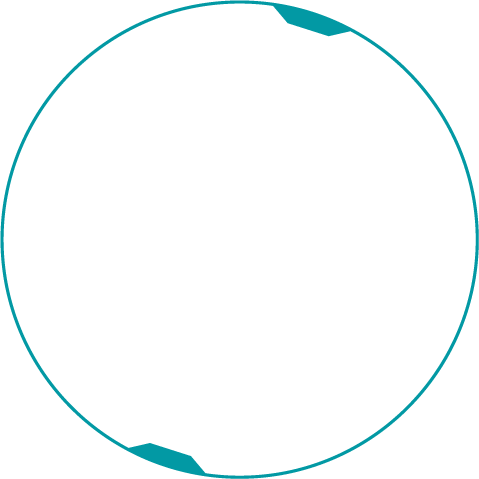 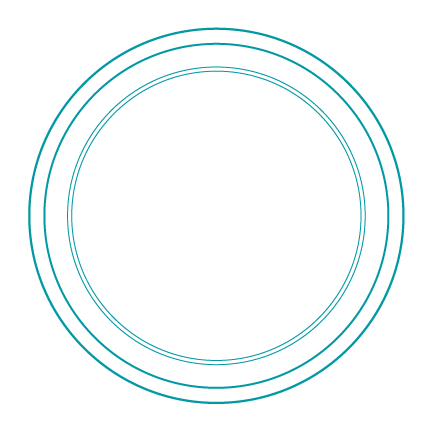 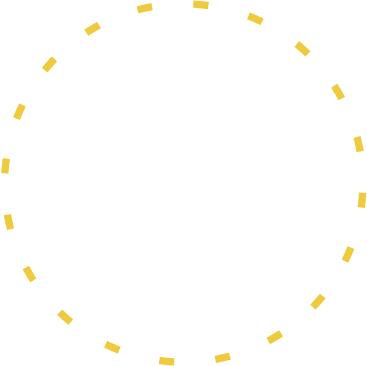 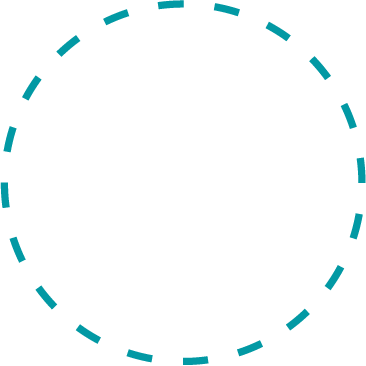 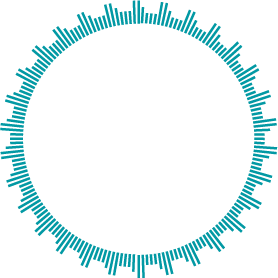 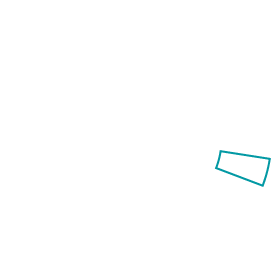 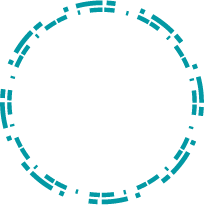 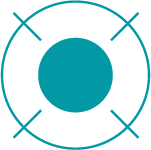 Cases de Substituições por dinheiro
EMBARGOS DE DECLARAÇÃO em embargos de declaração – Agravo de instrumento – Execução fiscal – Suspensão da exigibilidade de crédito concernente a ISSQN – Não reconhecimento, pelo Juízo a quo, de oferecimento de seguro-garantia como contracautela para a obtenção de pleiteada suspensão – Concessão da tutela requerida tão somente para que sejam suspensos os efeitos da decisão agravada, até julgamento final deste recurso - Embargos de declaração ACOLHIDOS, sem efeito infringente, tão somente para acrescentar à anterior decisão o auto de infração nº 66.980.232. (TJSP – ED: 2074663-90.2017.8.26.0000, Relator: HENRIQUE HARRIS JUNIOR, 14ª Câmara de Direito Publico)
AGRAVO DE INSTRUMENTO – Ação cautelar para antecipação de garantia a execução fiscal futura – Débitos de ISS inscritos no CADIN municipal – Impossibilidade de obtenção de certidão negativa de débitos fiscais – Tutela de urgência – Decisão que declarou os efeitos do seguro garantia ofertado em garantia à execução, suspendendo a exigibilidade dos débitos e sustando os protestos realizados – Irresignação da Municipalidade, para quem apenas o depósito do montante integral em dinheiro teria o condão de suspender a exigibilidade da dívida – Descabimento – Oferecimento de garantia à execução – Liberalidade do devedor – Não sujeição à ordem de preferência da penhora (art. 11 da LEF) – O seguro garantia não se confunde com as modalidades de penhora, mas, em paridade com a penhora e com o depósito em dinheiro, constitui modalidade especial de garantia à execução – Ao juiz não incumbe autorizar ou negar o exercício de um direito subjetivo do devedor, mas apenas observar a idoneidade da garantia e declarar os seus efeitos jurídicos – RECURSO DESPROVIDO (TJSP – AI: 2232372-91.2017.8.26.0000, Relator: HENRIQUE HARRIS JUNIOR, 14ª Câmara de Direito Publico, Data de Publicação: 16.05.2018)
7
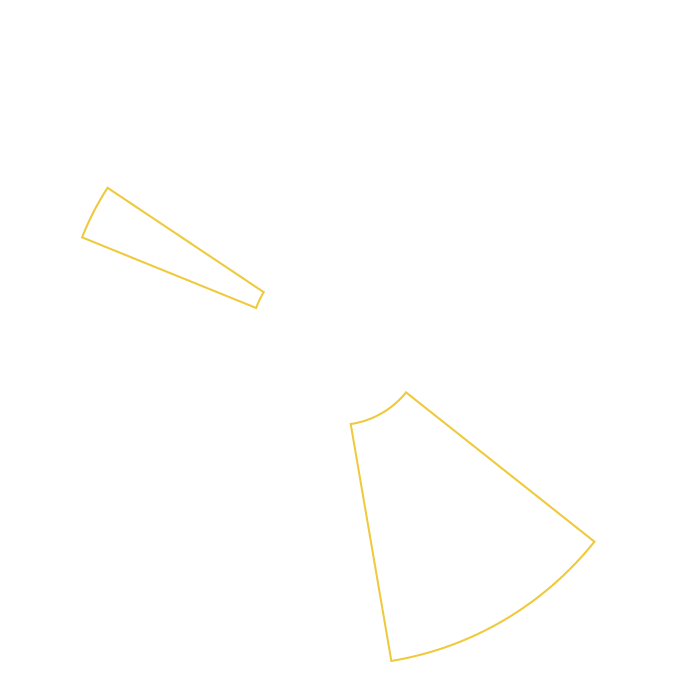 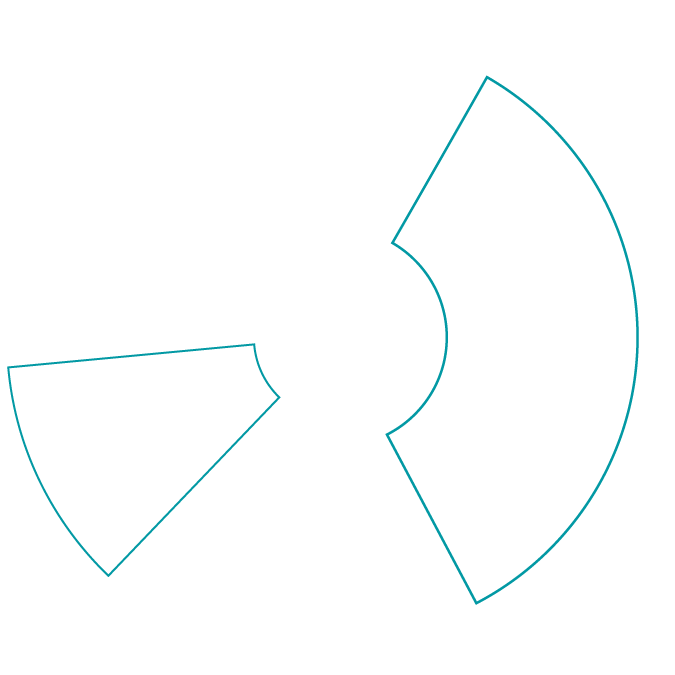 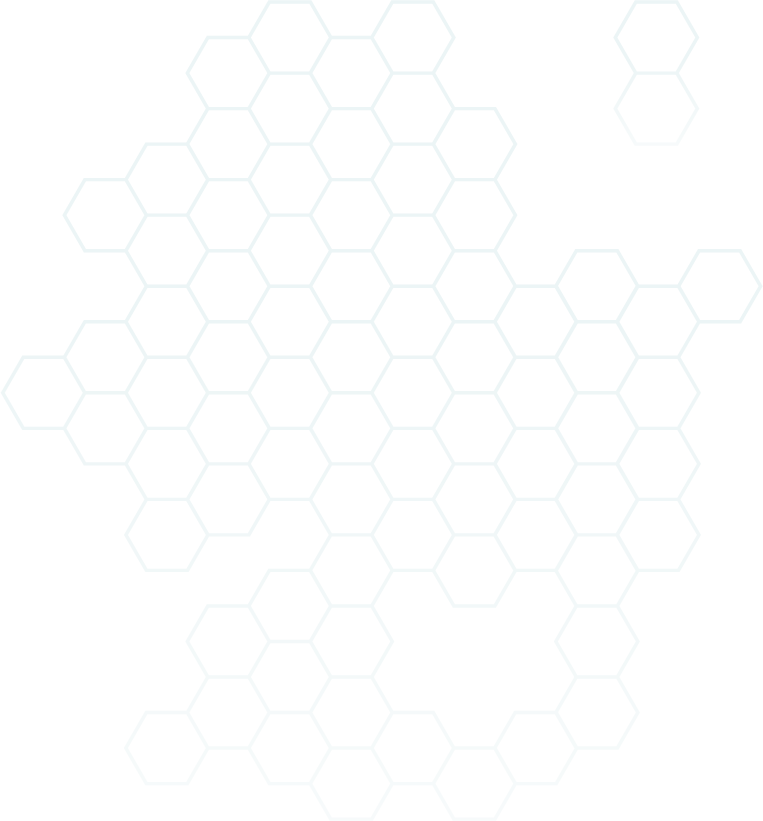 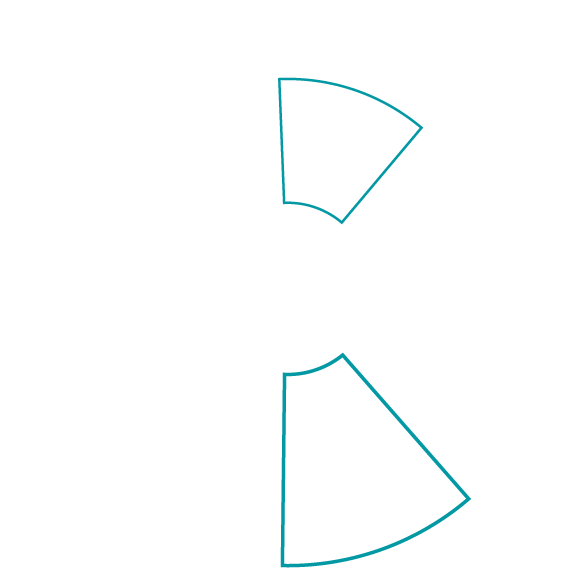 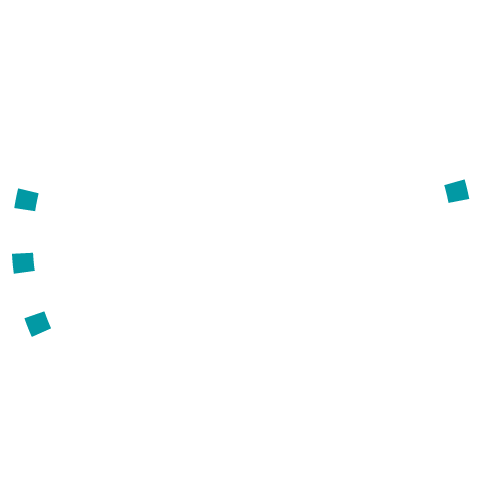 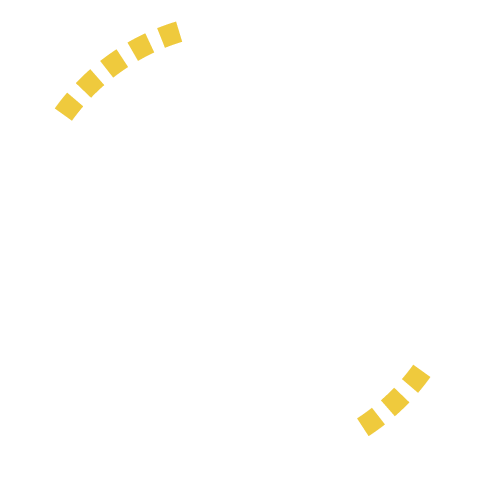 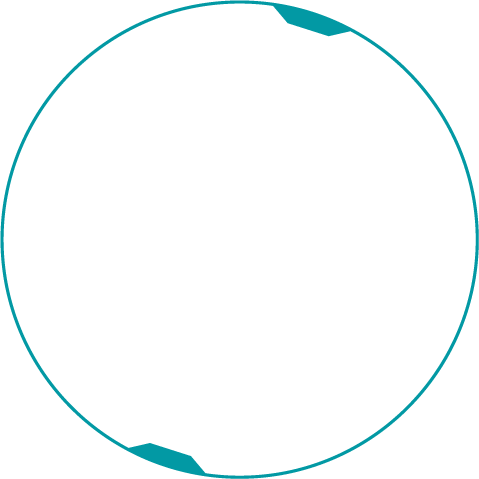 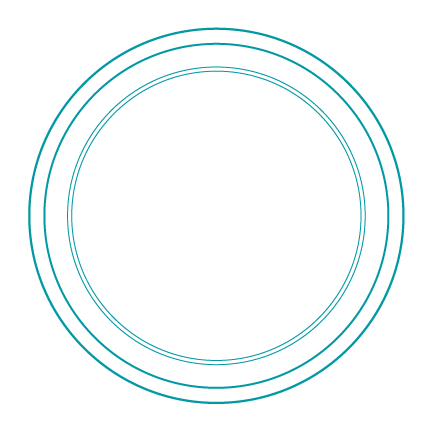 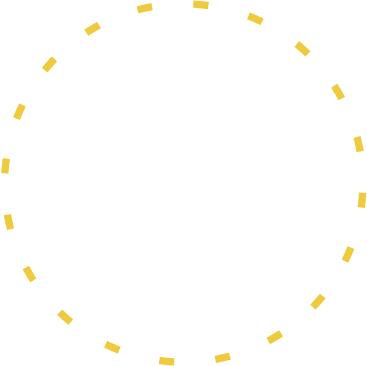 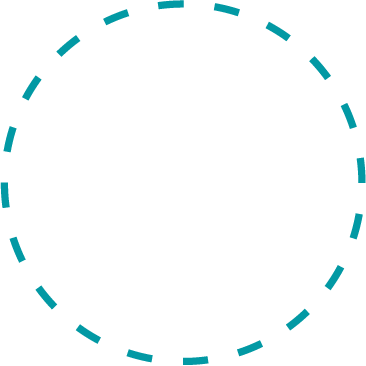 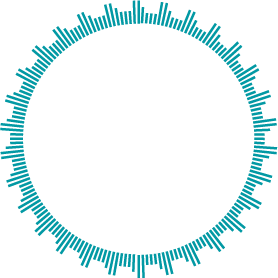 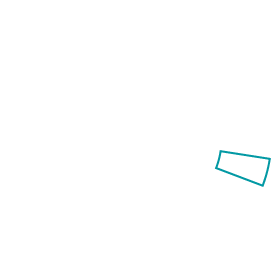 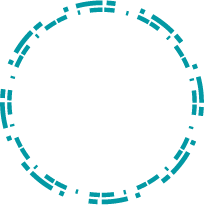 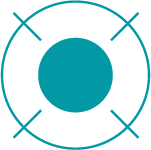 Cases de Substituições por dinheiro
3) AGRAVO DE INSTRUMENTO – Oferecimento de seguro garantia, a título de depósito, em ação anulatória – O artigo 9º, II, da Lei Federal nº 6.830/80, com a redação que lhe foi dada pela Lei Federal nº 13.043/2014, prevê a possibilidade de o executado oferecer, em garantia da execução, fiança bancária ou seguro garantia, exegese esta que, com igual razão, aplica-se à ação anulatória de débito fiscal – O seguro garantia em questão, de mais a mais, preenche os requisitos previstos no Comunicado SubG-CTF nº 03 da Procuradoria Geral do Estado – Recurso improvido(TJSP – AI: 3000960-75.2018.8.26.0000, Relator: LUIZ SERGIO FERNANDES DE SOUZA, 7ª Câmara de Direito Publico, Data de Publicação: 15.05.2018)
8